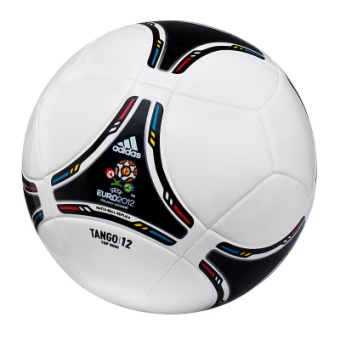 Aktywność fizyczna i jej wpływ na zdrowie..
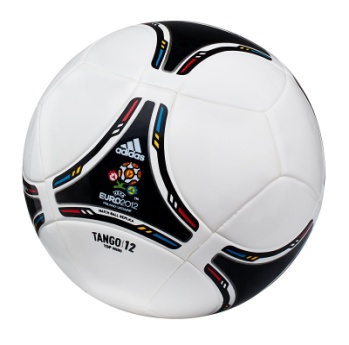 Aktywność Fizyczna
Aktywność fizyczna jest niezbędnym elementem zdrowego stylu życia
Jest to wykonywana przez nas forma ruchu
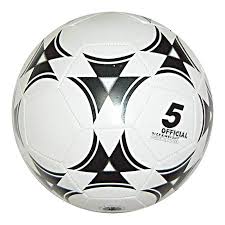 Piłka nożna…
Wpływ ćwiczeń fizycznych na organizm zawodnika staje się widoczny po pewnym okresie czasu.
Ćwiczenia fizyczne właściwie dobierane, systematycznie i w racjonalny sposób stosowane, przyczyniają się do powstawania progresywnych zmian morfologicznych i funkcjonalnych.
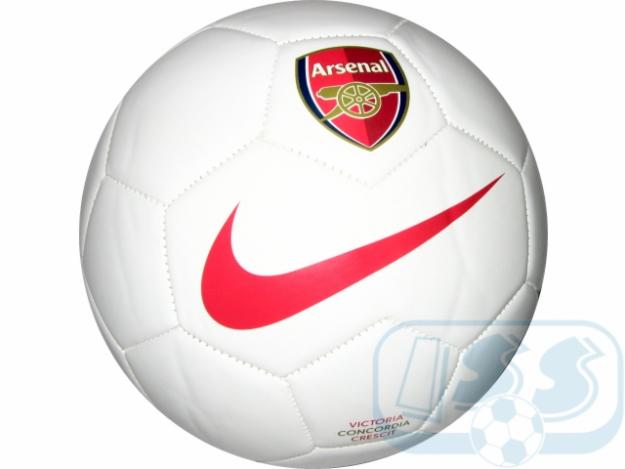 Nasza duma Wielkopolski!! KKS LECH POZNAŃ  ♥
Bieganie….
Bieganie to najprostsza forma ruchu 
Ma zbawienny wpływ na funkcjonowanie naszego organizmu. 
Wpływa również korzystnie na nasze zdolności umysłowe, samopoczucie, a nawet... Libido
Korzyści z uprawiania sportu jest naprawdę dużo.
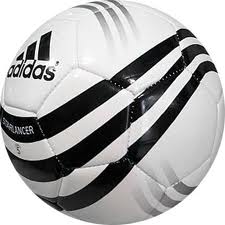 Dla niektórych osób bieganie jest codziennością
Pływanie….
Pływanie uznane jest za jeden z najzdrowszych dla naszego organizmu sport
Pływać może niemal każdy ,bez względu na kondycję i wiek 
Podczas pływanie relaksujemy się zarówno fizycznie oraz psychicznie
Korzyści  z tej aktywności są  ogromne
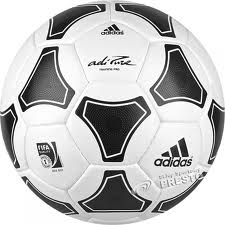 W zabawy na basenie najbardziej angażują się dzieci
Gimnastyka…
To forma ruchu, a także dyscyplina sportowa, która polega na wykonywaniu specjalnych ćwiczeń z wykorzystaniem różnych sprzętów. 
Gimnastyka może być uprawiana zarówno przez kobiety, jak i mężczyzn. 
Wyróżniamy następujące poddyscypliny gimnastyczne: aerobik sportowy, gimnastyka akrobatyczna (akrobatyka sportowa), gimnastyka artystyczna, gimnastyka sportowa oraz gimnastyka lecznicza - kinezyterapia.
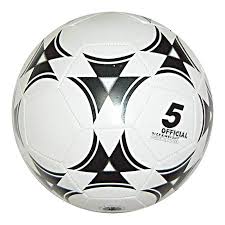 Gimnastyka przeznaczona jest dla każdej chętnej osoby.
Jazda konna…
inaczej jeździectwo to forma aktywności fizycznej, na którą składają się wszystkie konkurencje sportów konnych wraz z powożeniem.
Jazda konna może uprawiana również przez amatorów w stadninach koni, klubach i szkołach jeździeckich.
Rekreacyjna jazda konno to wspaniały sposób na spędzenie wolnego czasu oraz zrelaksowanie się na świeżym powietrzu.
Do sportów konnych zaliczamy: rajdy, skoki, ujeżdżenie, woltyżerkę, powożenie, reining oraz polo.
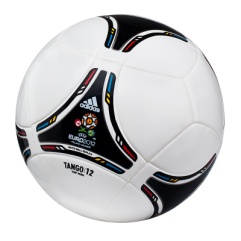 Jazda konna  dla niektórych osób jest życiem.
Jazda na rowerze
to jedna z form rekreacji, a także pojazd wykorzystywany w kilku dyscyplinach sportowych, takich jak: kolarstwo szosowe, kolarstwo torowe, kolarstwo górskie, itp.
Wyróżniamy następujące rodzaje roweru: górski, BMX, rower do dirtu i streetu, wyścigowy szosowy, torowy, turystyczny, miejski, dziecięcy, stacjonarny, cyrkowy, transportowy, drezyny oraz speedrowerowy.
Rower to wspaniały sposób na spędzenie wolnego czasu, a wycieczki rowerowe to najprzyjemniejszy sposób na piękne ciało, zdrowy organizm oraz relaks. 

Rower to także idealny sposób na szybką utratę wagi, a także na modelowanie niemal całej sylwetki.
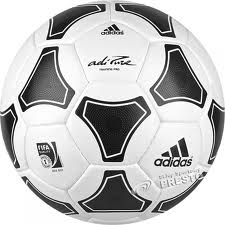 Najlepszy sposób na  spędzenie wolnego czasu z rodziną.
Taniec…
Wbrew pozorom, to taniec a nie błogie lenistwo jest najlepszym sposobem na choroby, zmęczenie i stres.
Taniec niemal w każdej postaci i odmianie dodaje nam energii, motywuje do pracy, sprawia przyjemność, a nasz organizm zdrowo pracuje
Taniec dodaje energii i wzmacnia ciało.
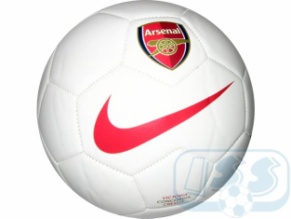 Taniec jest pasją wielu osób  a  zarazem moją … <3
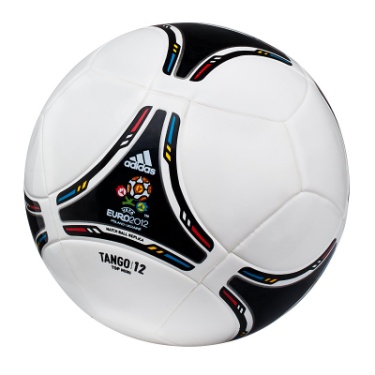 Bardzo dziękuję za uwagę
Wykonała :
Kasia Szczepańska kl . VI c
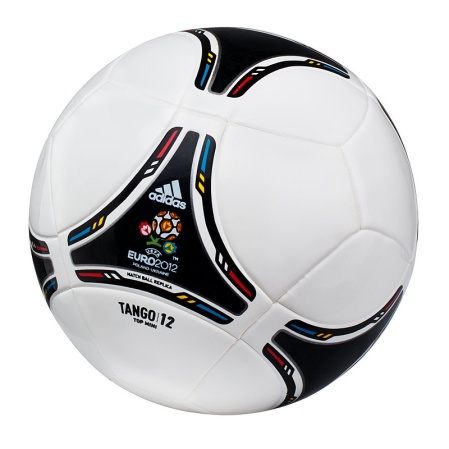 Strony pomocnicze : bieganie. pl , dlazdrowia. info